Personnel:	Your group consists of a Title IX Coordinator, at least one investigator, and a decider.

Facts:  Principal Pat, an administrator at one of your middle schools, is stopped by a well-known local, Stan, during a high school football game.  According to Stan, who may or may not have been under the influence, his niece, Jessie, has been “gettin’ the rundown from a boy” at Pat’s school.  Stan thinks the boy’s name is Earl, or it could be Luke.  Either way, Stan says Jessie has been crying herself to sleep for weeks.  		
What should Pat do with this information?
What should the Title IX Coordinator do now?
SCENARIO NO. 1
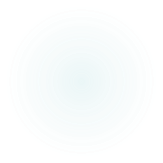 Facts:  After an administrator talked to Jessie, she admitted there is an ex-boyfriend, Luke, who just will not leave her alone.  He follows her between classes.  He brushes by her at her locker, sometimes lingering with his hand near her rear-end.  He SnapChats her constantly with things like, “You can’t go, I won’t let you.”  She and her friends have told Luke to stop, as has Coach Smith, one of the gym teachers.  Jessie’s parents do not understand, as her mom keeps saying, “Boys will be boys.”  Making matters worse, Jessie and Luke have three classes together (math, social studies, science).
Do these allegations trigger a sexual harassment complaint?
What should next be discussed with Jessie and her parents?
What if Jessie’s parents do not want to file a complaint?
How do you approach or offer supportive measures?
SCENARIO NO. 1 Continued
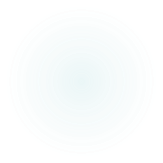 Facts:  After receiving a formal complaint, you begin the Title IX grievance/investigative process.
What should you do first: draft a summary of the allegations or immediately go interview Luke?
What if Luke refuses to be interviewed?
Facts:  Upon now hearing from both Jessie and Luke, both of them have mentioned mutual friends who are aware of the situation.  Luke says Jessie still likes him, and her parents forced her to breakup.  He says all those friends will back up his account, including Josh (7th grade) and LeAnn (8th grade).  
What must the investigator do before interviewing any witnesses?
What types of questions might you want to ask those witnesses?
How do you document those interview results?
SCENARIO NO. 1 Still Continued
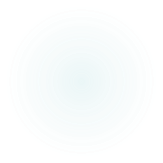 Facts:  After the investigator concluded the investigation and issued an investigative report (with exhibits), you – as the decider – have learned that:
Luke has anger issues, having been in three fights at school this year alone.
Jessie never saved any electronic messages, and no one could specifically recall what has been said.
Coach Smith could not recall any issues or complaints, but he has talked to Luke a lot about his anger in the past.
Luke appeared calm when interviewed, even candid.  
Josh could not remember anything of note, other than that Luke and Jessie dated “a bit.”
LeAnn did confirm that Jessie has been crying a lot in the bathroom, wishing Luke would leave her alone.  But LeAnn never saw Luke touch or even get near Jessie.
Is there anything else you should review other than the investigative report?
What do you think: did sexual harassment occur?
More About SCENARIO NO. 1
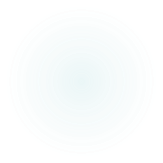 Facts:  Marty, a 10th grade student who likes to skateboard and play guitar, comes into Principal Pat’s office one day unannounced.  Marty is shaking and he just needs to “get something off” his chest.  After a few more minutes of coaxing, Marty opens his phone and shows Principal Pat some text messages with a teacher at the school, Ms. Rankins.  For the most part, the texts are about schoolwork, but a recent exchange catches Pat’s eye:
Marty: You are the coolest teacher.
Ms. Rankins: We should hang out sometime?
Marty: Like eat lunch together?
Ms. Rankins: More like dinner … my house.  You drive, right?
What is the first thing Pat should do with that phone?
What should Pat’s next move be?
SCENARIO NO. 2
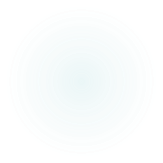 Facts:  After turning this matter over to the SRO, Pat calls the Title IX Coordinator.  It soon becomes known that two detectives are coming to the school that day to interview Marty. 

What should the Coordinator do next?

Since Ms. Rankins is now the subject of a criminal investigation, what should the school system do about her employment status?
SCENARIO NO. 2 Continued
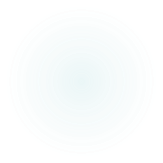 Facts:  After a few days and one weekend, one of the detectives calls you. Though they were suspicious of some of the text messages and conversations between Marty and Ms. Rankins, they could not find enough to pursue anything criminal.  But, ending the call, the detective says: “Y’all need to watch her.”

What else should he requested or sought from the detective at this point?

Do you just let this die since they found no evidence of a crime?  Why or why not?

What should your next steps be?
More About SCENARIO NO. 2
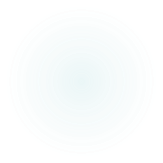 Facts:  After the investigator pulls and reviews the police file, and interviews Marty, Ms. Rankins, and a few named witnesses, you – the decider – learn the following:
Ms. Rankins was recently divorced.
Marty has made a similar claim before in 8th grade against his band teacher, Ms. Thomas.
Neither Marty nor Ms. Rankins would admit that Marty ever came to her house.
About the text exchange Pat saw, Ms. Rankins responded: “I shouldn’t have invited him over.  But he’s a funny kid.  And a good kid.  I’m lonely, there’s no doubt about that.” 
One of Ms. Rankins co-workers, Mr. Randolph, spotted Ms. Rankins pass Marty a note in the hallway one day, then give the boy a hug.  When asked about that, Marty and Ms. Rankins both denied that it happened.
What do you think: did sexual harassment occur?
How would you address this with Ms. Rankins?
Still More About SCENARIO NO. 2
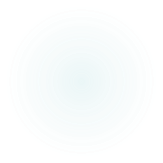 WILD CARDS
In Scenario No. 2:

What if one of Marty’s friends, Alex, brought the investigator the following text exchange with Marty:

Marty:  Screw her, man.
Alex:  It’s just one test.  Shake it off.
Marty:  Hell no, I’ll get her back.
Alex:  What does that even mean?
Marty:  You’ll see ….
WILD CARDS Continued
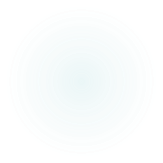